Opportunities and challenges from deep-phenotyping of dairy cattle
John B. Cole,1,* Sophie A.E. Eaglen,2 Christian Maltecca,3 Han A. Mulder,4 and Jennie E. Pryce5

1Animal Genomics and Improvement Laboratory, ARS, USDA
2National Association of Animal Breeders
3Department of Animal Science, NCSU
4Department of Animal Sciences, Wageningen University & Research
5Agriculture Victoria Research & La Trobe University
Introduction
Genetic selection has been very successful
Continued genetic success requires deep-phenotyping and optimal environments
We must increase outputs for unit of input, and reduce undesirable by-products
Improved animal efficiency may be in conflict with improved health and resilience of animals
As always, technology presents challenges and opportunities
Production has increased steadily since the 1960s
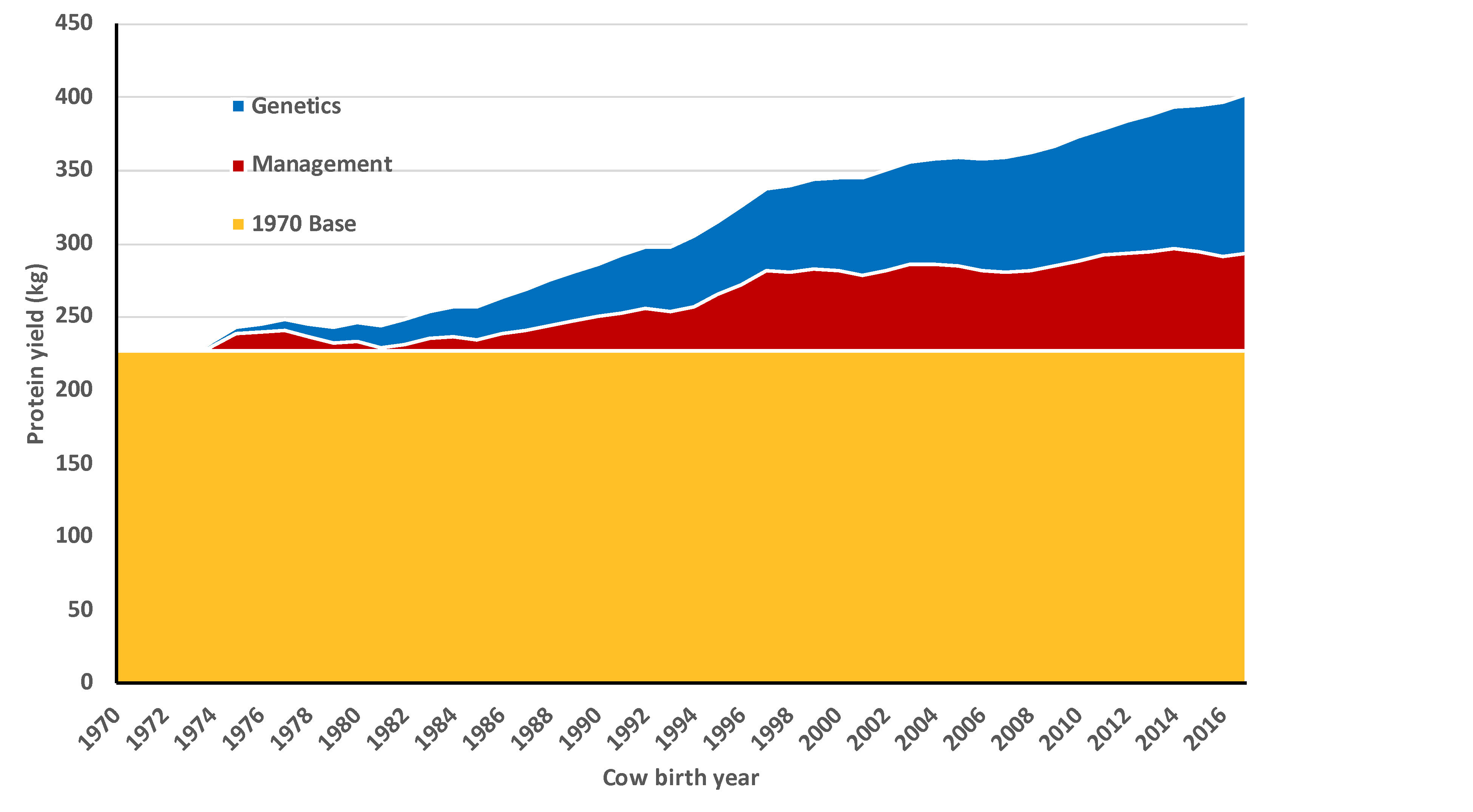 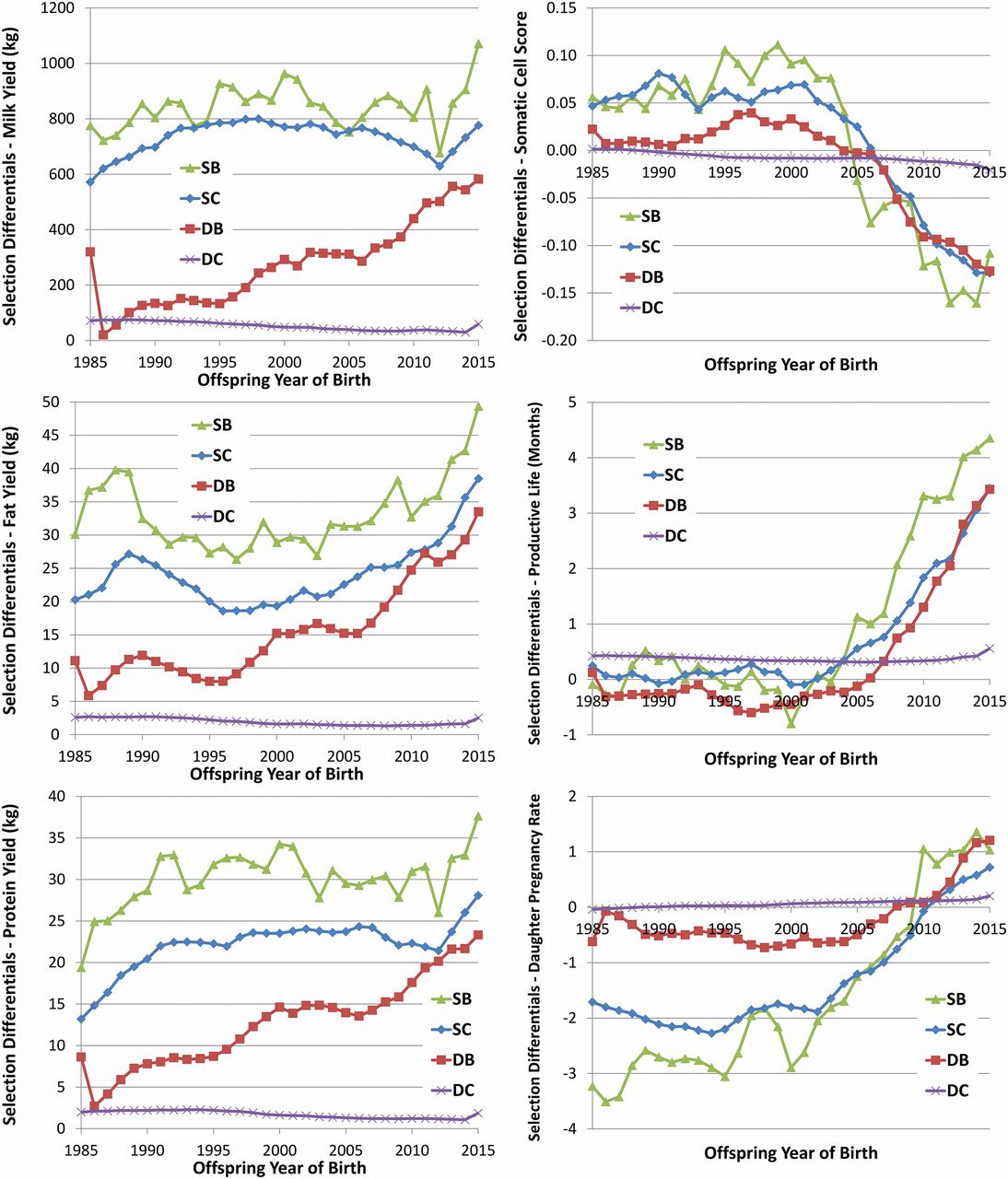 Source: Cole et al. (2020)
Source: García-Ruiz et al. (2016)
Why do we need new phenotypes?
Changes in production economics
Technology produces new phenotypes or reduces costs of collecting them
New traits can be predicted on all genotyped animals without collecting progeny records
Phenotyping costs are shared among millions of animals
Better understanding of biology
Review by Egger-Danner et al. (2015; PMID: 25387784)
Phenotype is king!
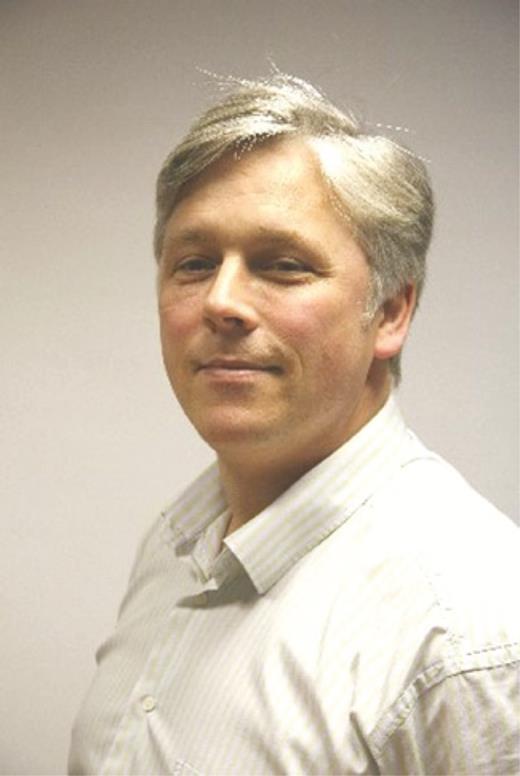 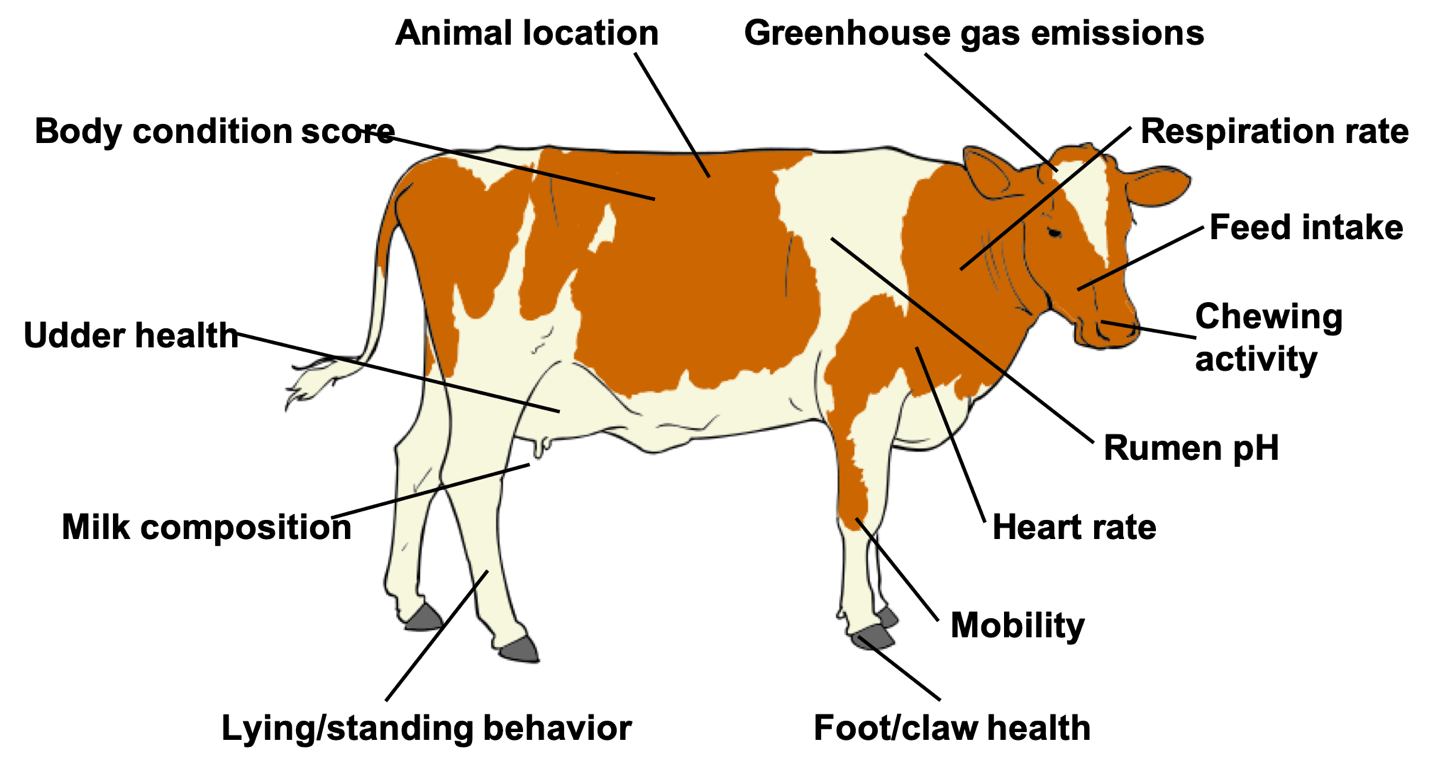 Source: Cole et al. (2020; PMID: 32257602) after Figure 5 of Halachmi et al. (2019, PMID: 30485756).
What about the outside of the cow?
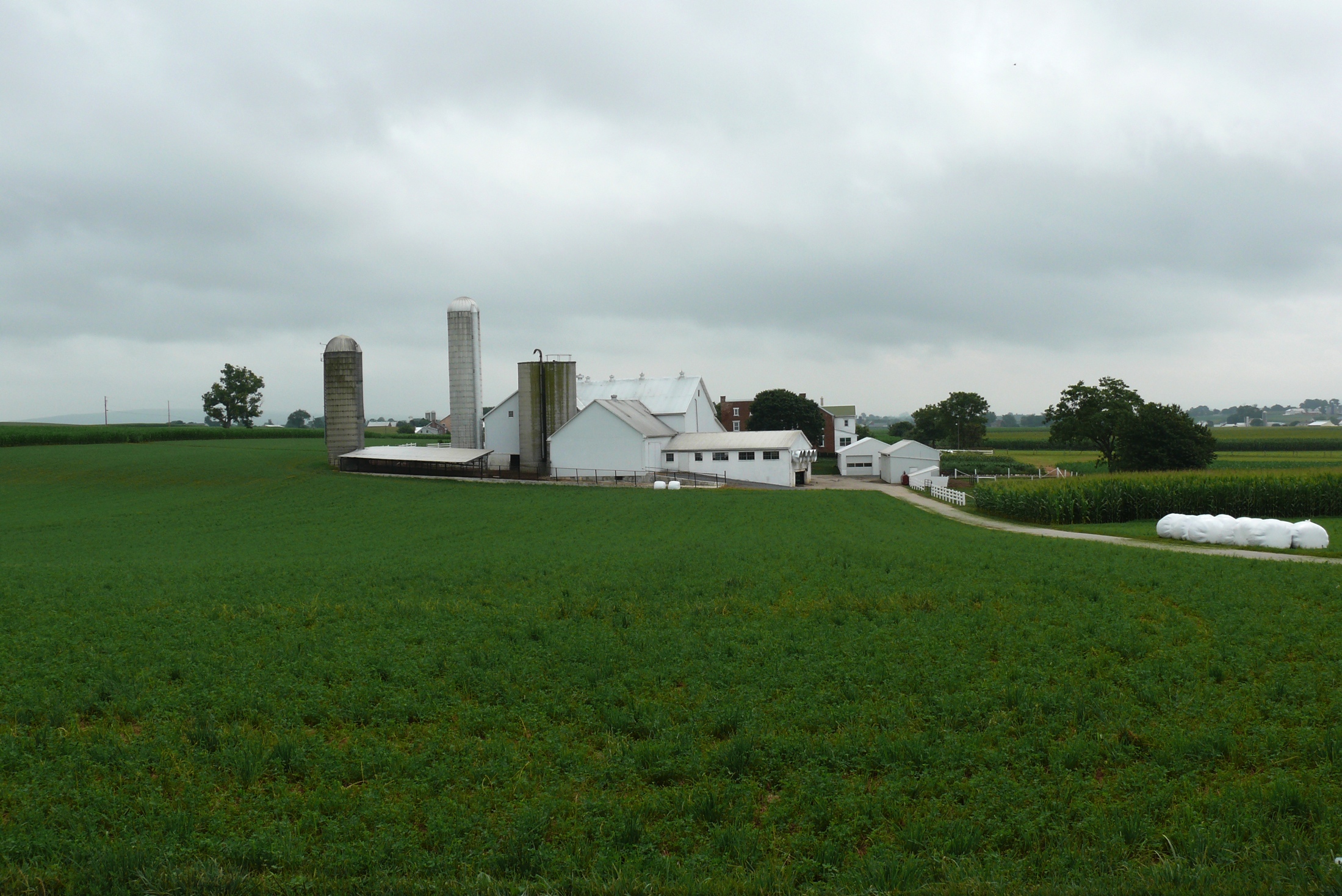 Barn: Flooring type, bedding materials, density, weather data
Herdsmen/consultants: Health events, foot/claw health, veterinary treatments
Parlor: yield, composition, milking speed, conductivity, progesterone, temperature
Silo/bunker: ration composition, nutrient profiles
Laboratory/milk plant: detailed milk composition, mid-infrared spectral data
Pasture: soil type/composition, nutrient composition
Source: http://commons.wikimedia.org/wiki/File:Amish_dairy_farm_3.jpg
What do current phenotypes look like?
Low dimensionality
Usually few observations per lactation
Close correspondence of phenotypes with values measured
Easy transmission and storage
Costs of data recording are relatively low
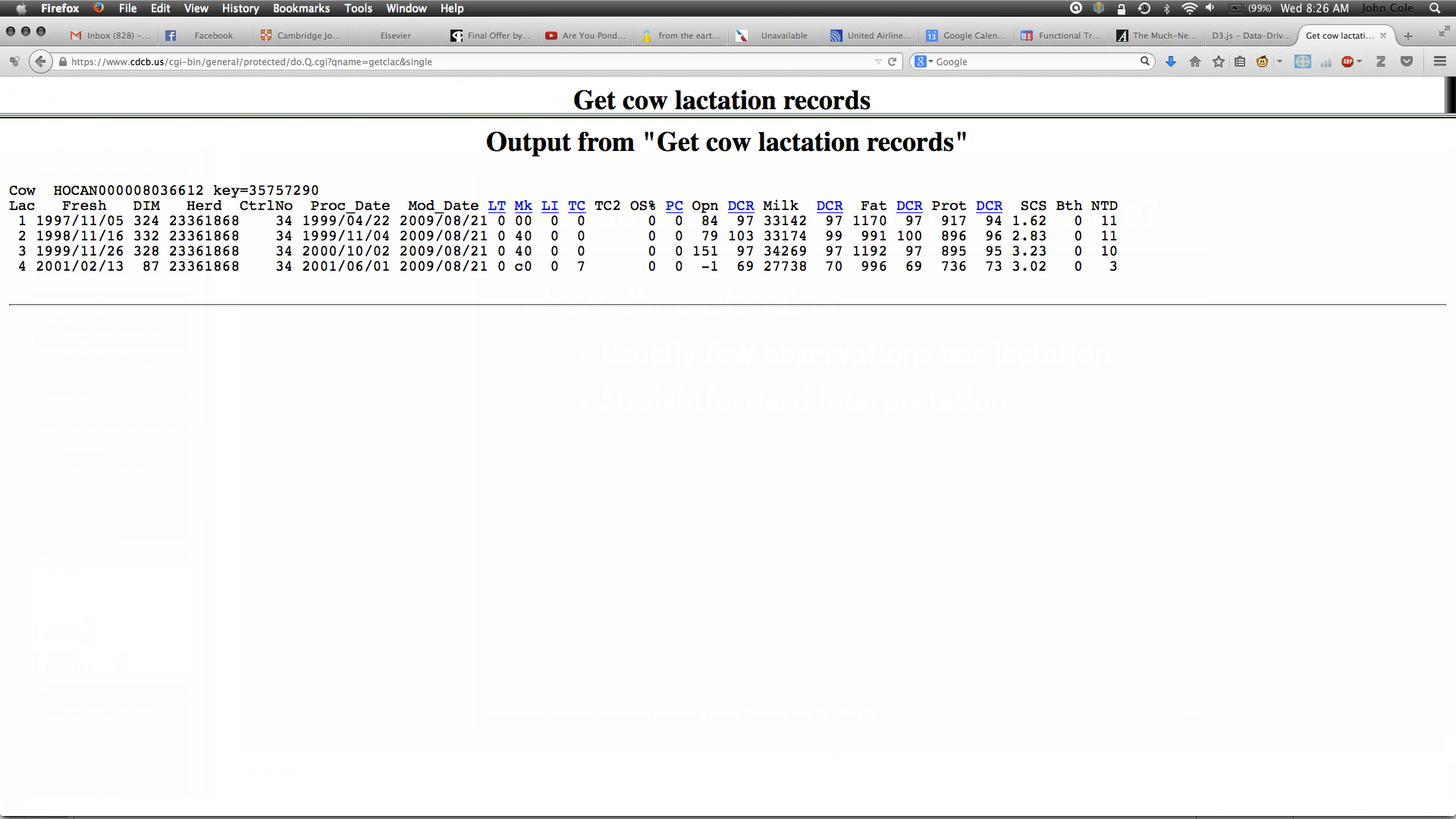 What do new phenotypes look like?
High dimensionality
Example: MIR produces 1,060 points/observation
Disconnect between trait and measurement
More resources needed for transmission, storage, and analysis
Phenotyping costs can be high (e.g., feed intake)
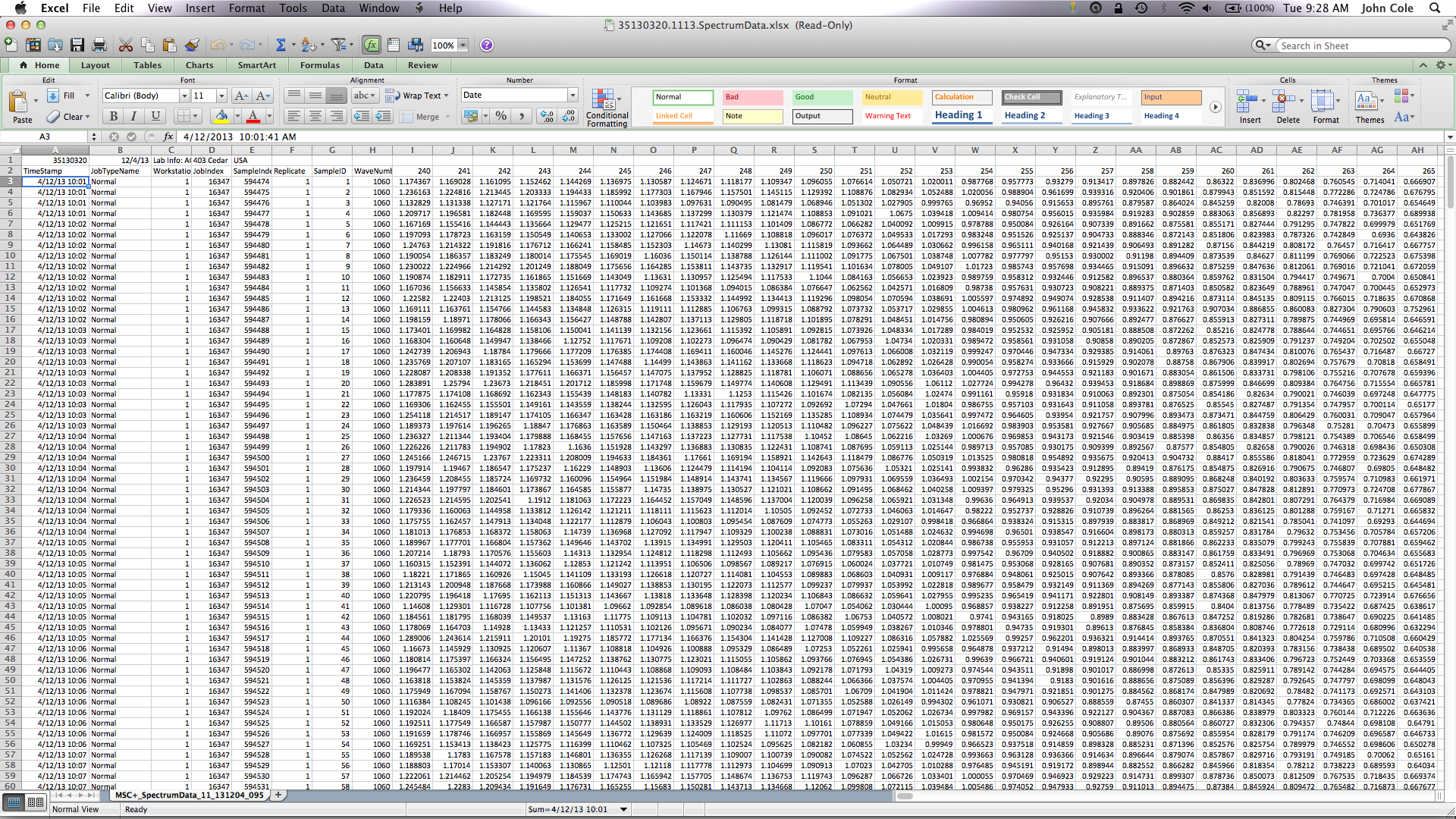 More traits, more problems?
Source: After Cole & VanRaden (2017; PMID: 29103719).
What are we actually trying to improve?
Feed Intake
CO2 emission
Calves produced
Lifetime profit
Body size
“Efficiency”
Functional longevity
Live weight
Methane production
Income over feed cost
Body condition score
Mid-infrared milk spectrum
Microbiome
Do more data make prediction more difficult?
Genetic prediction
Volume of data not a problem per se
New data may need more complex models
Causal inference remains challenging, but is needed to bridge gaps
Advancements will be incremental
Phenotypic prediction
Real-time or near-real-time calculation needed
Data transfer speeds may be limiting
Information may be siloed on the farm
Collaboration with industry is critical!
Traditional phenotyping scheme
Current milk recording
Many farms participate
Low-intensity phenotyping (few measurements per cow)
Well-suited to traits with low recording costs
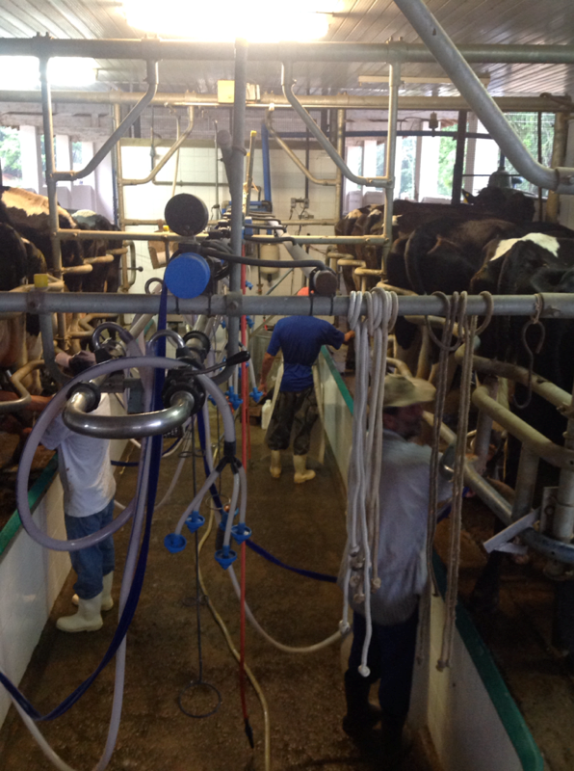 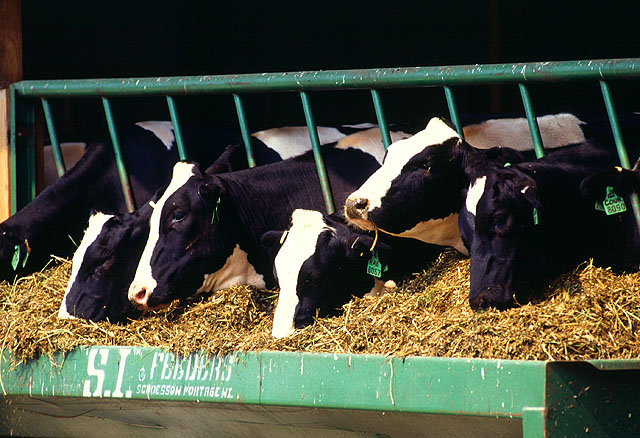 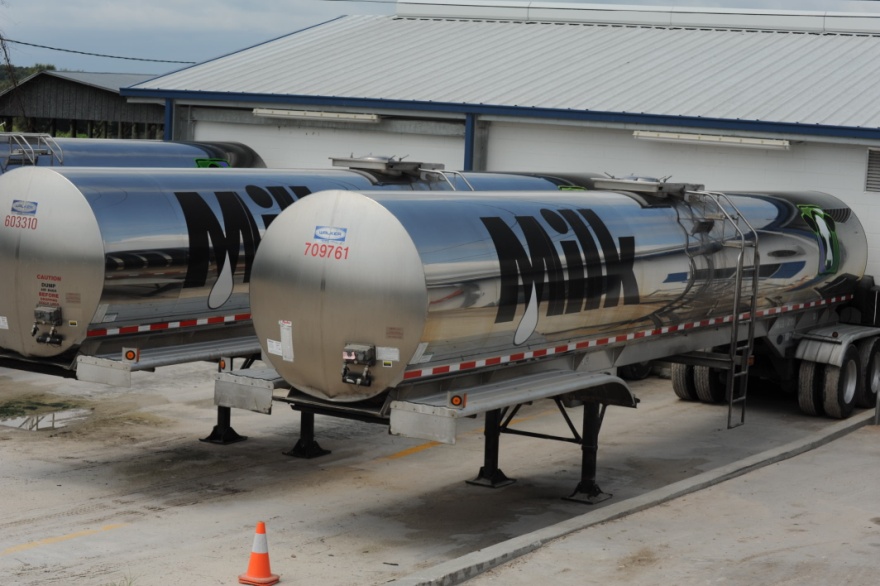 Source: ARS, USDA
Source: John B. Cole
Source: North Florida Holsteins
Alternative phenotyping scheme
Few farms
Intensive phenotyping (many measurements per cow)
Use cases
Expensive-to-measure traits
Developing countries
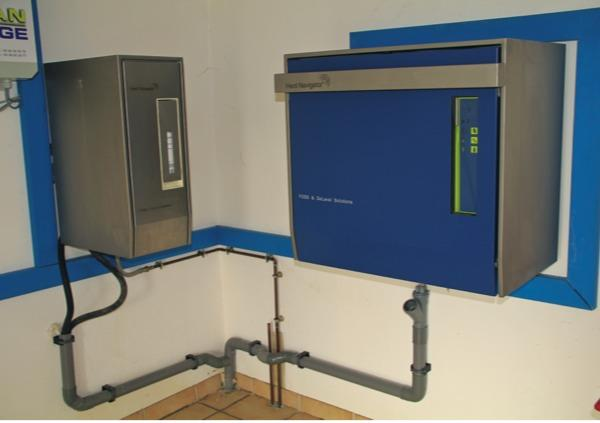 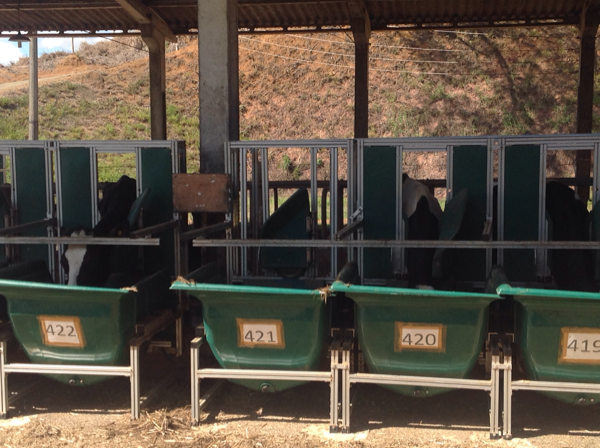 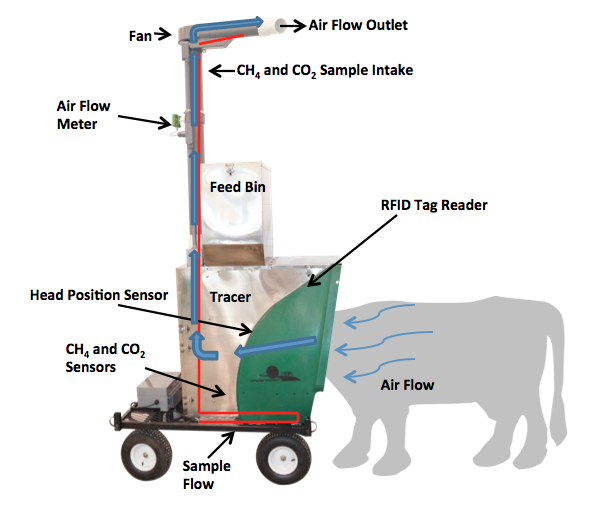 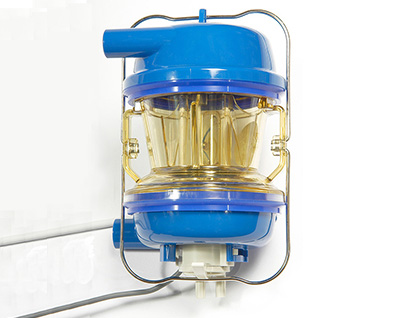 Source: http://goo.gl/wu8YtR
Source: John B. Cole
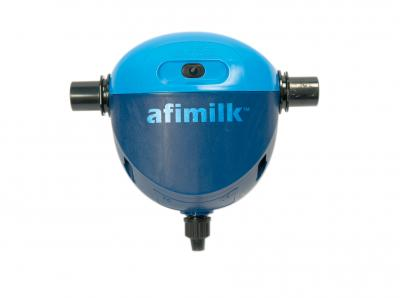 Source: http://c-lockinc.com/
Source: http://www.afimilk.com/
Next-generation automated phenotyping?
How I imagine it…
How it may turn out…
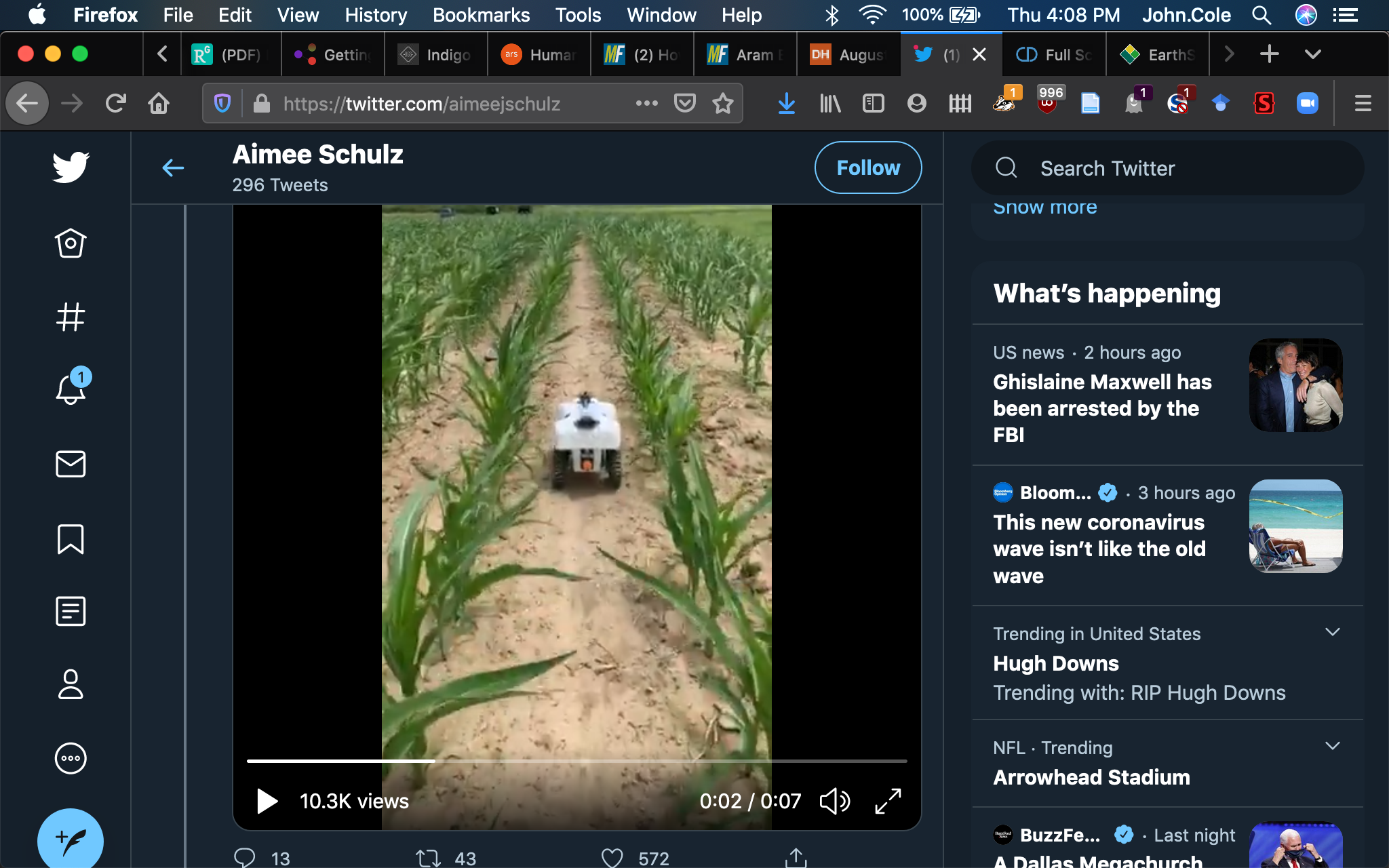 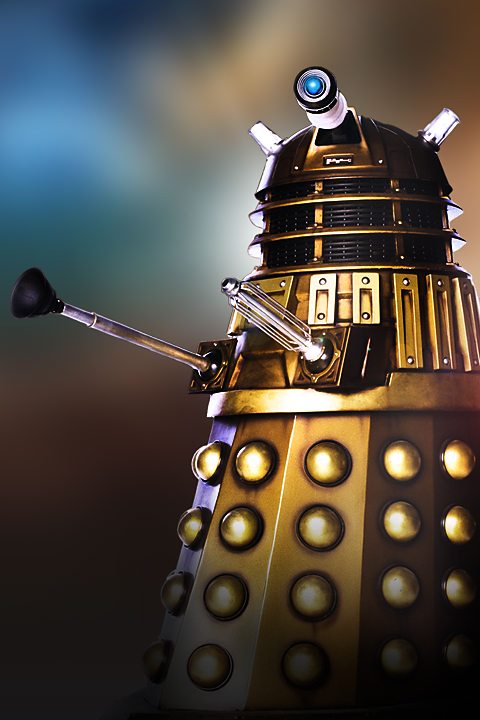 Source: Aimee Schulz (@aimeejschulz)
Source: Skaro Ministry of Science/BBC One
What else do we need to think about in the future?
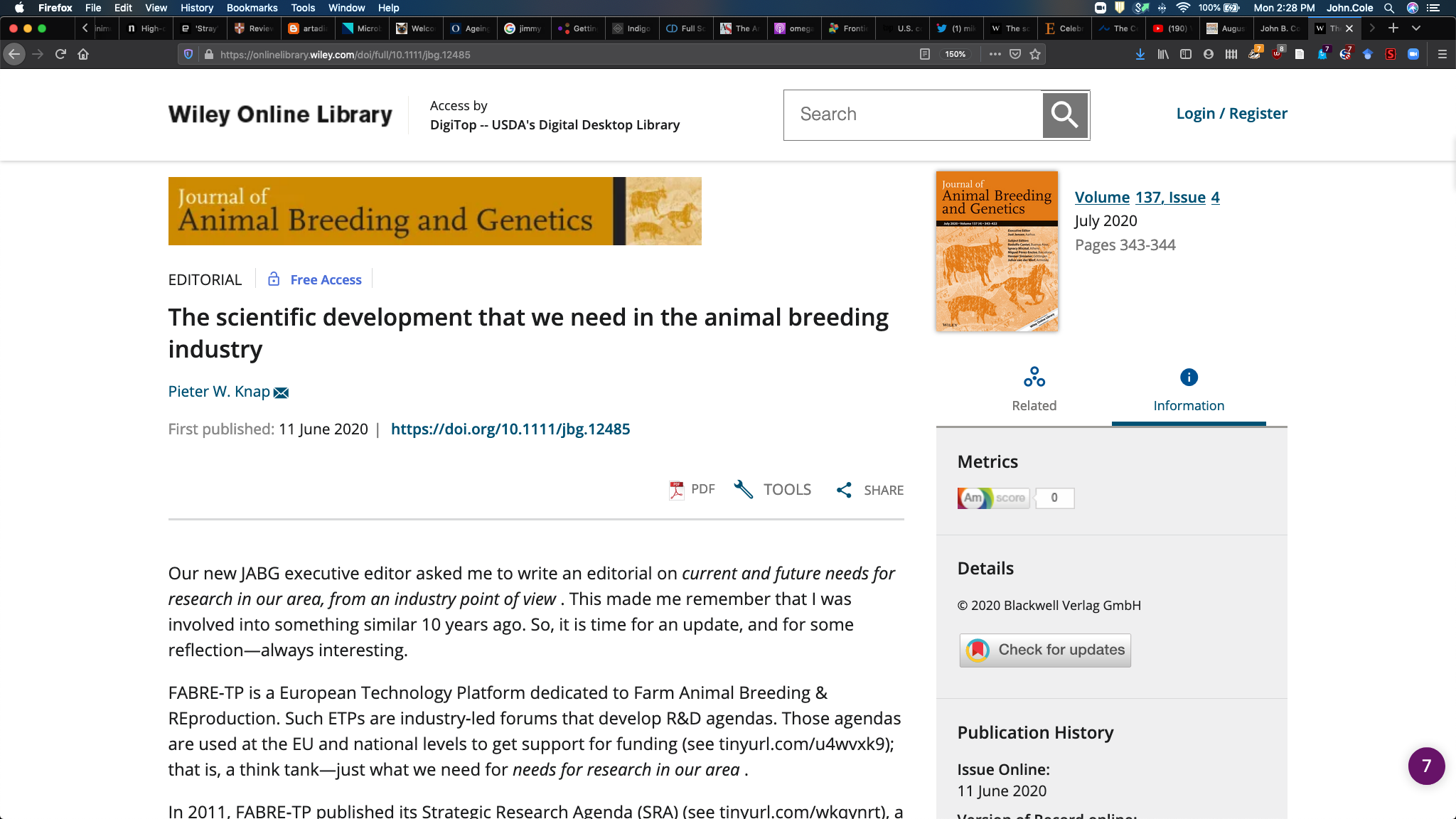 Traits – we’ve already talked about that!
Methodology – needed to measure new things, do efficient calculations, and make decisions in a timely manner
Collaboration – needed to ensure that genetic potential is realized in an optimal environment
Example: Identification of best management practices
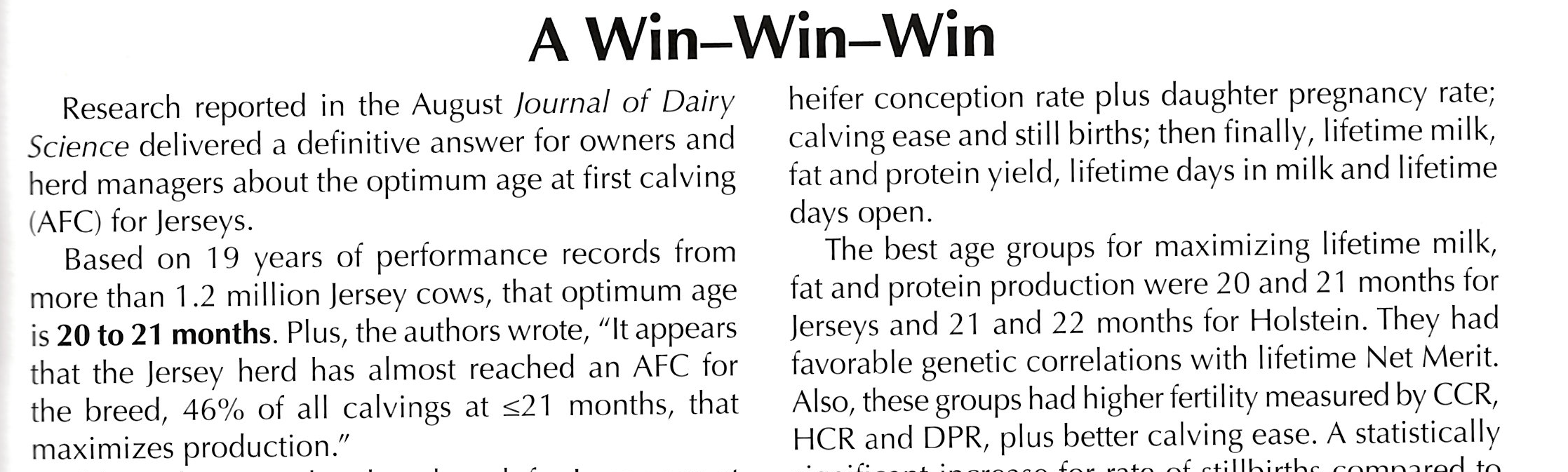 Optimal age at first calving
Best length of dry period
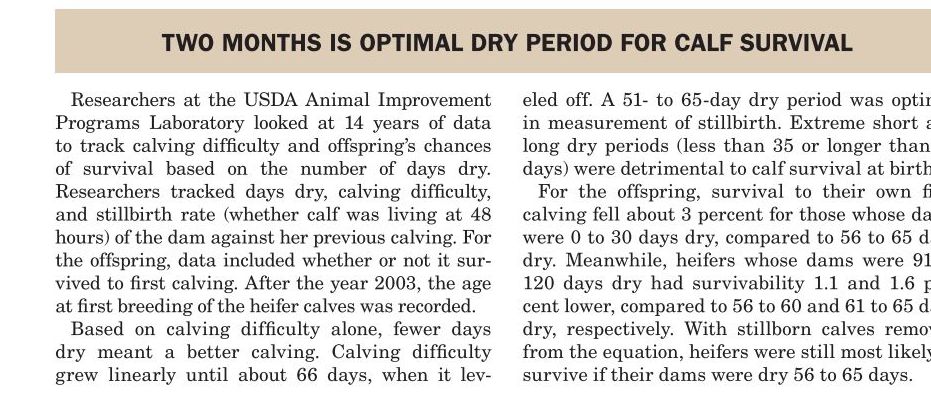 Source: Jersey Journal 64(11):17.
Source: Hoard’s Dairyman August 10, 2011 p. 480
Example: Optimization of nutrient use by cattle
Gut Metabolism

Uses 50% of animal energy
  Nutrient uptake to support production
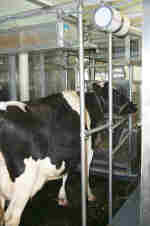 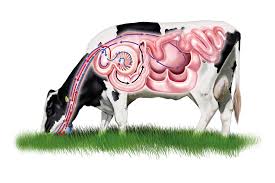 Animal Metabolism

Nutrient supply and use to support growth and milk production
Cellular/Molecular

Nutrient transport 

Regulators of growth and metabolism
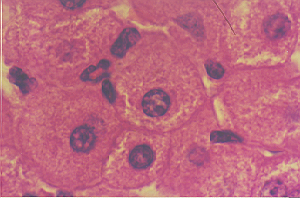 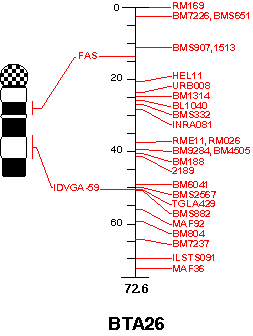 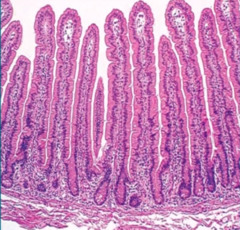 Genetics

Selectable markers for feed efficiency
Source: Erin E. Connor
[Speaker Notes: A part of the project stems from landmark work conducted by the Ruminant Nutrition Laboratory, which developed the basis for current dairy feeding programs in the U.S. Studies of whole animal calorimetry and nutrient use by specific body organs dating back to the 1980s showed that organs like the gut and liver are the greatest users of nutrients, and that inefficient feed use by the animal could be explained in large part by the growth of these organs. Thus one goal of the current project is understanding the control of nutrient uptake and growth of the gut as it relates to dairy cow feed efficiency using whole animal and in vitro models, and studies at the gene transcript and regulatory levels.]
Final thoughts
If we want farmers to invest in these new technologies then there must be a way for them to earn their money back.
Supporting national milk recording programs in the future is a challenge as farms continue to grow bigger.
We should remain focused on producing healthful food as efficiently as possible for a growing population.
New analytics technologies will support that goal, but they need validation in real-world situations.
Disclaimer
Cole was supported by USDA-ARS project 8042-31000-002-00-D, “Improving Dairy Animals by Increasing Accuracy of Genomic Prediction, Evaluating New Traits, and Redefining Selection Goals”.
USDA is an equal opportunity provider and employer.
Mention of trade names or commercial products in this presentation is solely for the purpose of providing specific information and does not imply recommendation or endorsement by the US Department of Agriculture.
Questions?
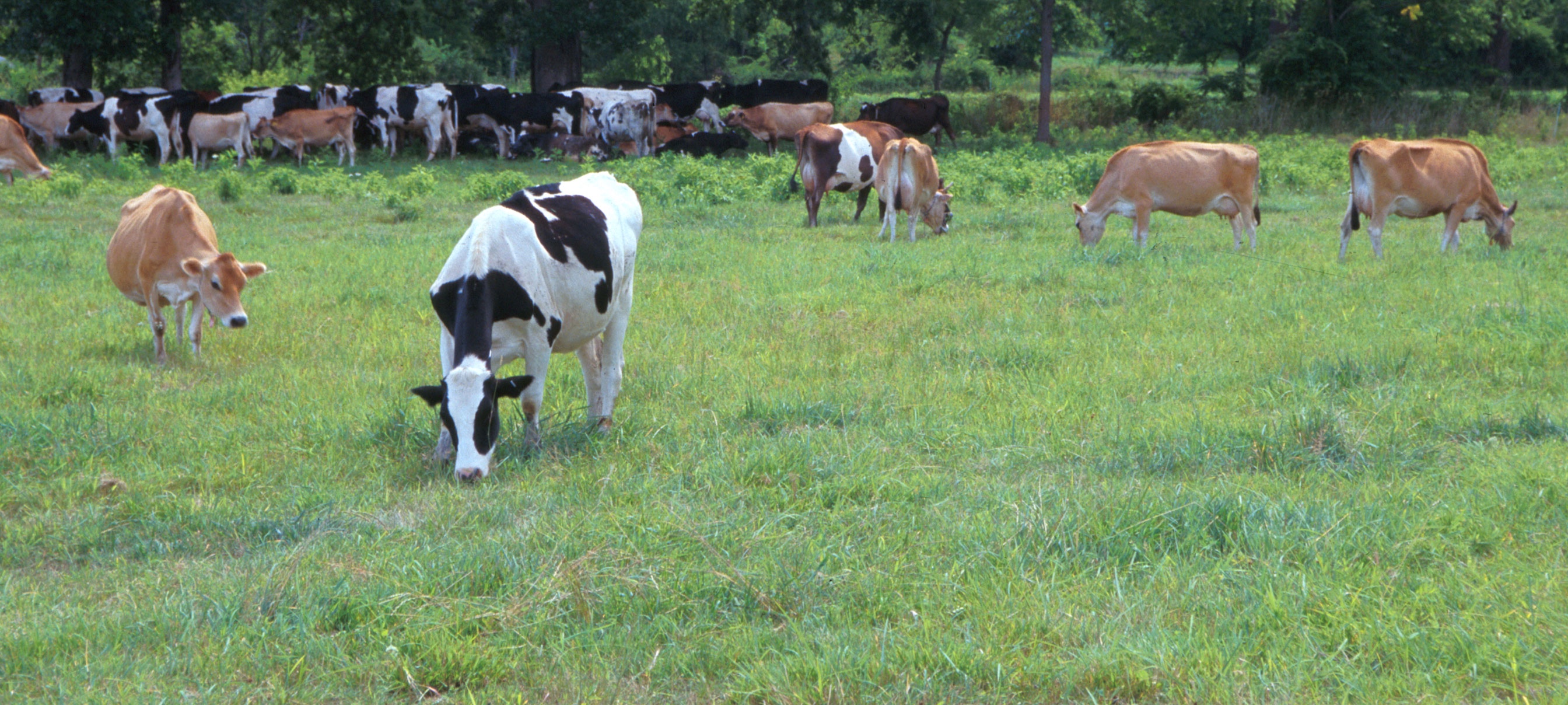 AIP web site:
http://aipl.arsusda.gov/
Holstein and Jersey crossbreds graze on American Farm Land Trust’s
Cove Mountain Farm in south-central Pennsylvania
Source: ARS Image Gallery, image #K8587-14; photo by Bob Nichols